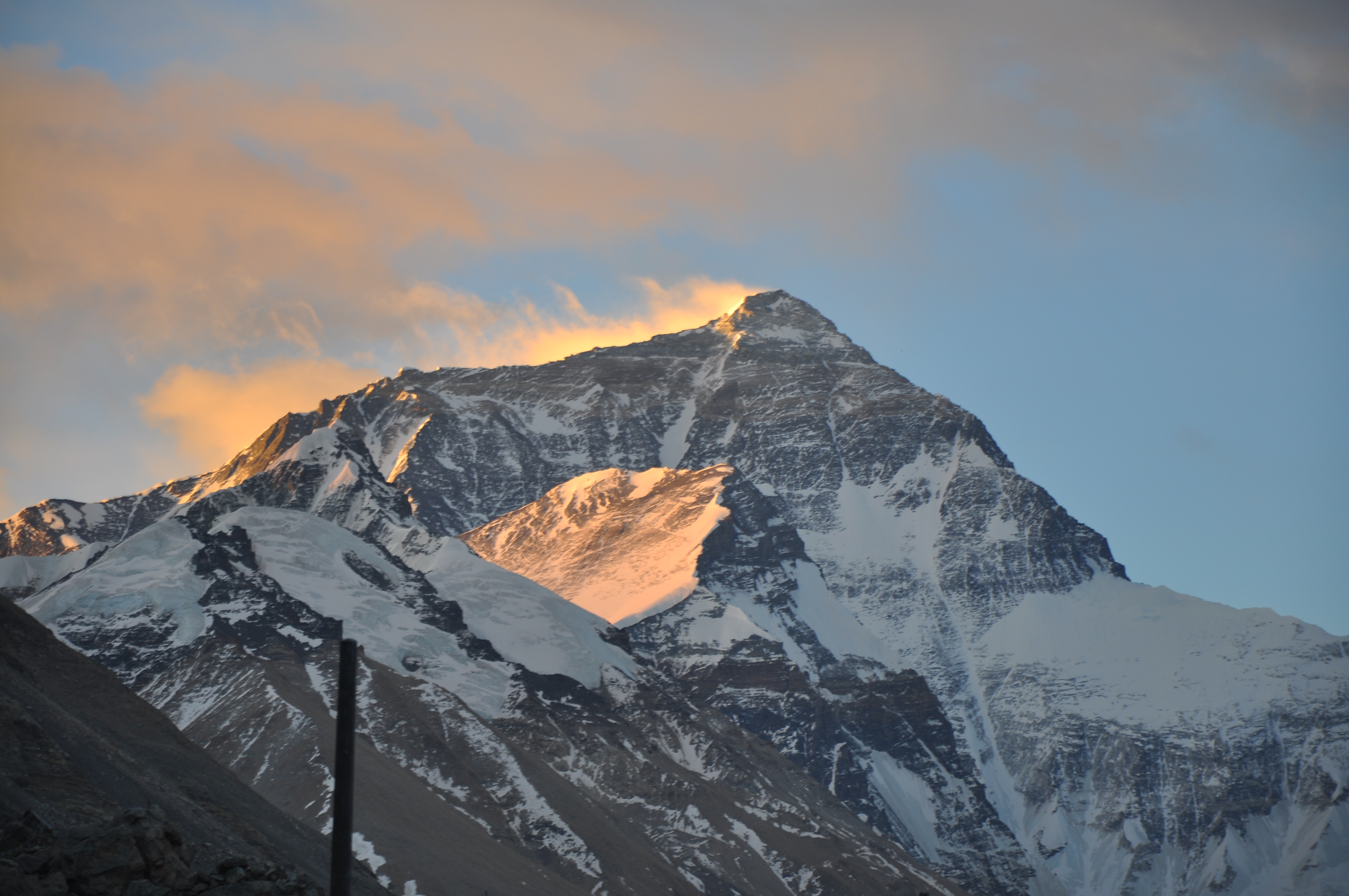 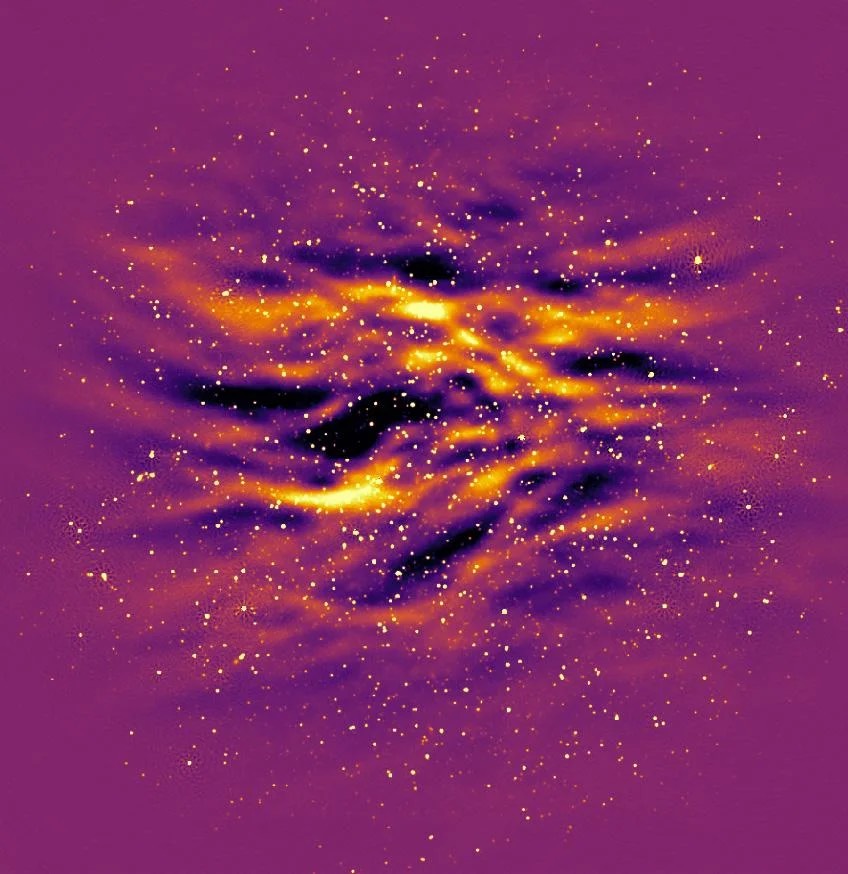 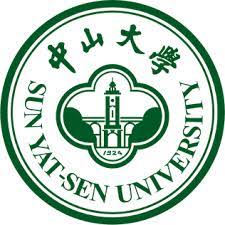 21 cm signal recovery in SKA Data Challenge 3
Le Zhang
Sun Yat-Sen University

SKA CD-EoR Science Team Meeting 2024
@Beijing 2024.07.19
Foreground  contamination
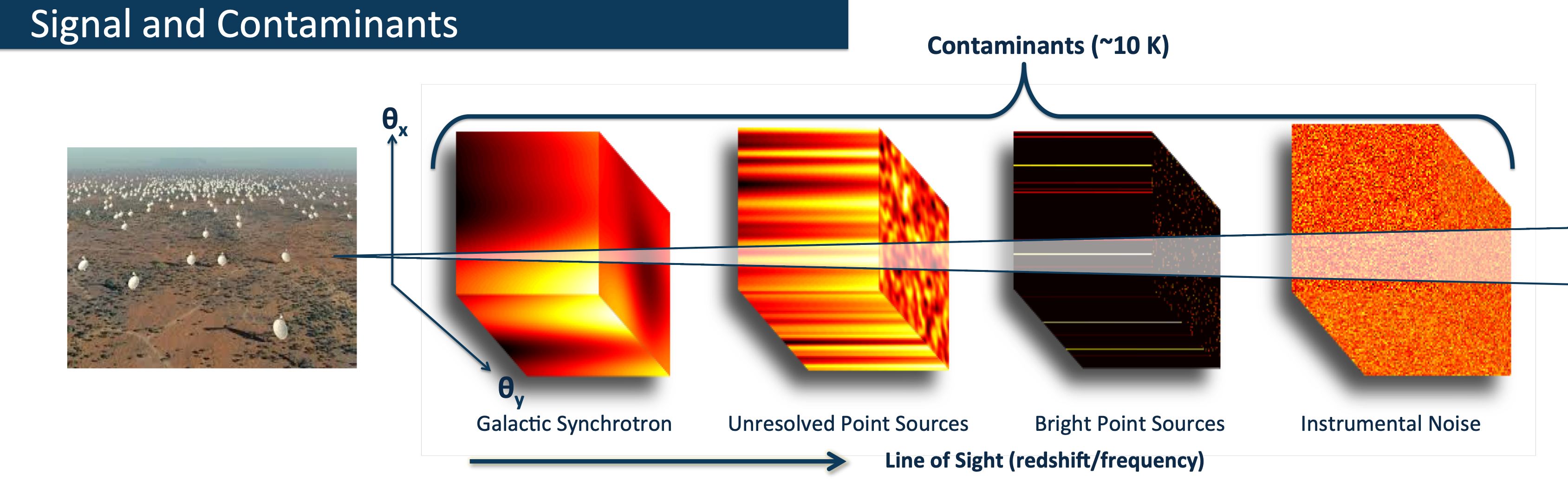 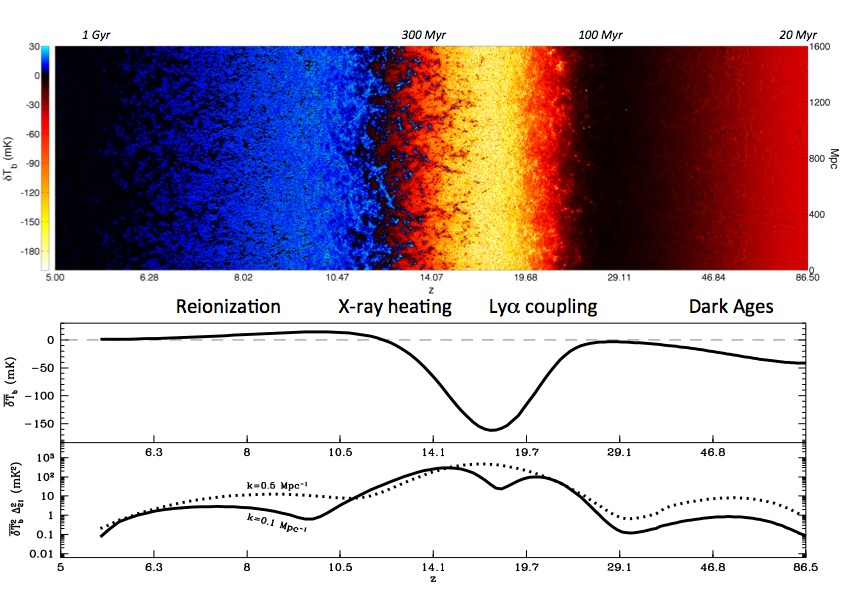 Mesinger et al. (2016)
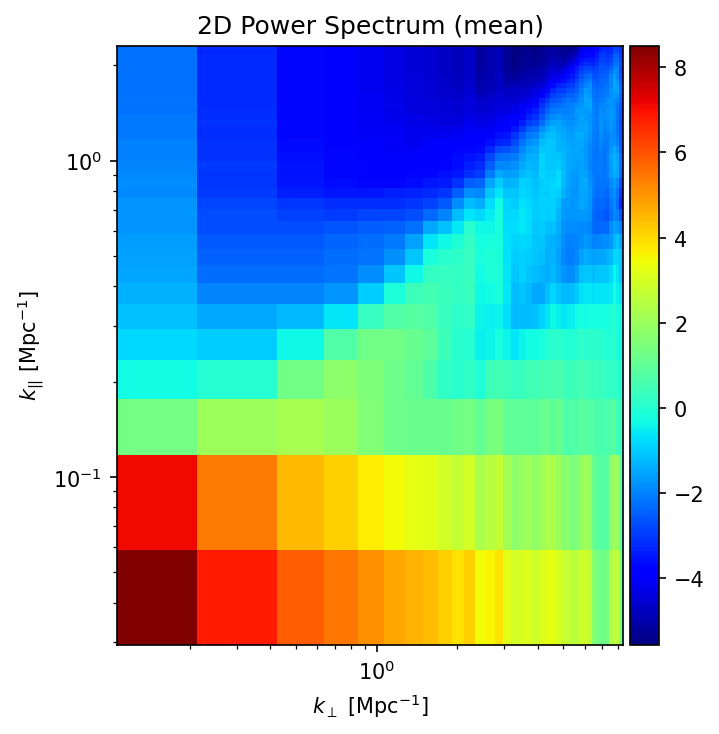 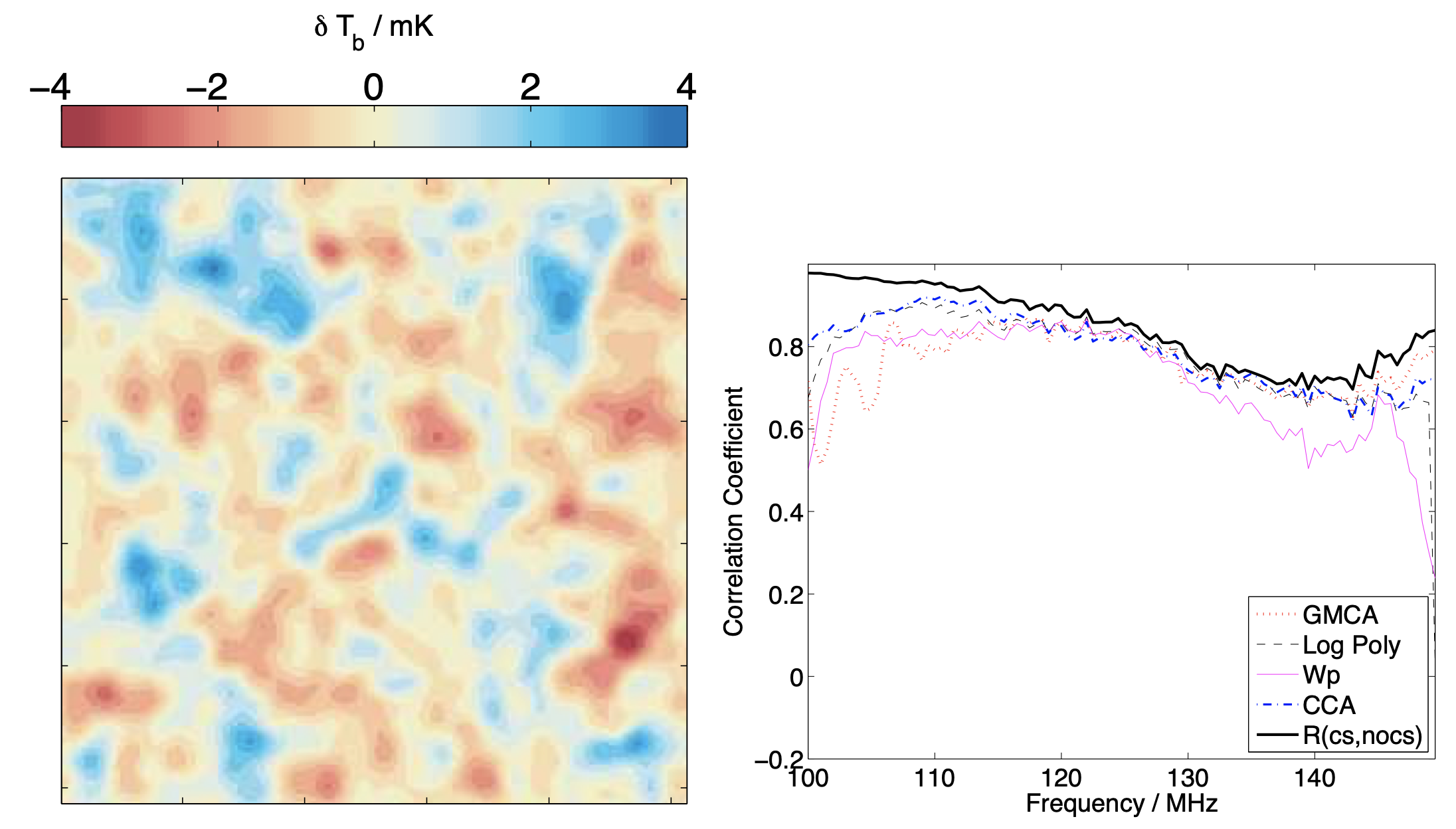 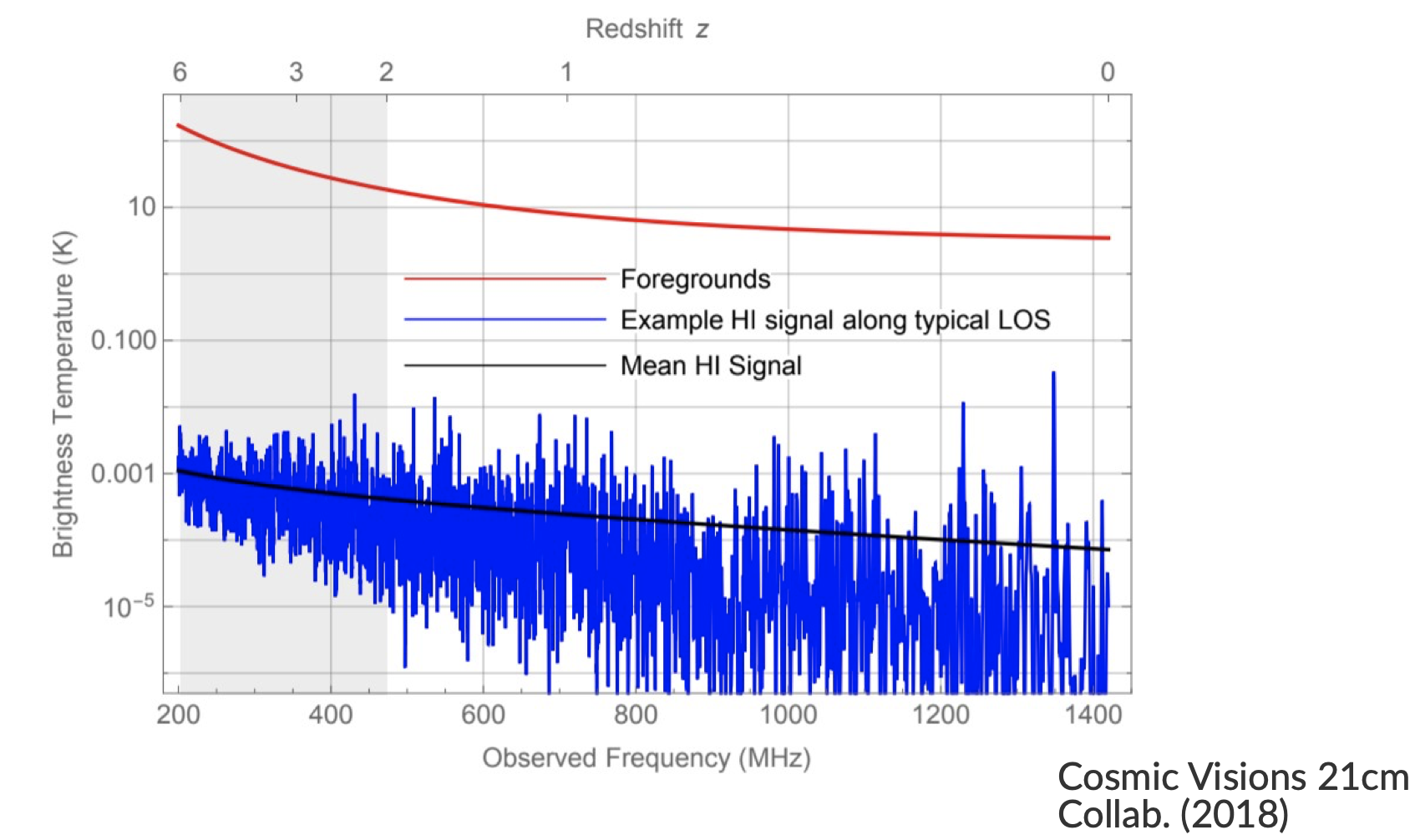 The key to separating out foregrounds: their spectral smoothness
21cm
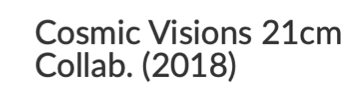 foreground
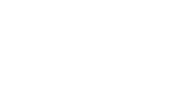 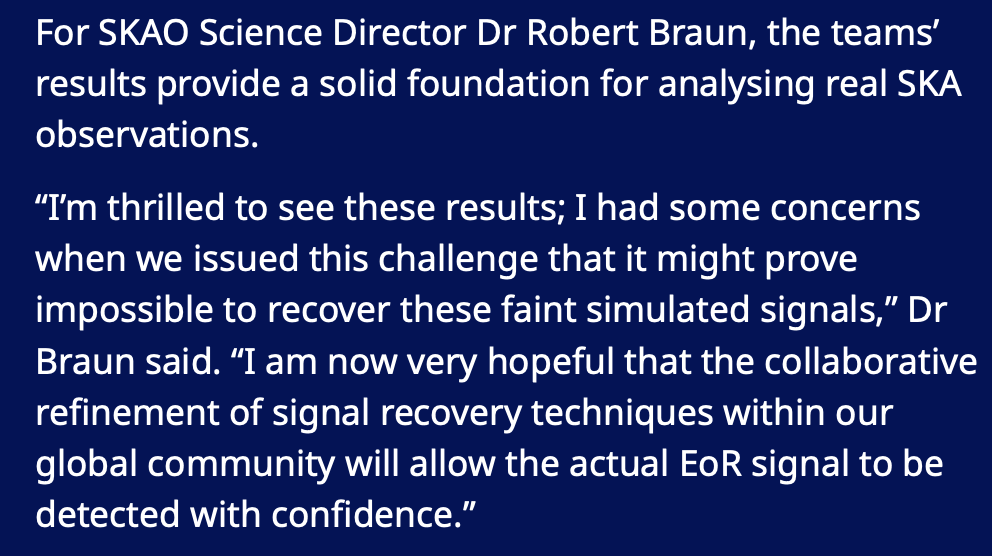 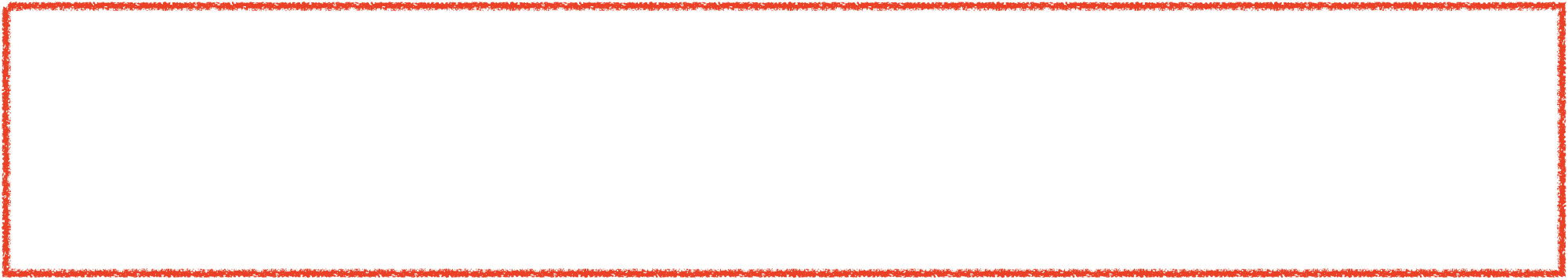 Science Data Challenge 3a – Datasets
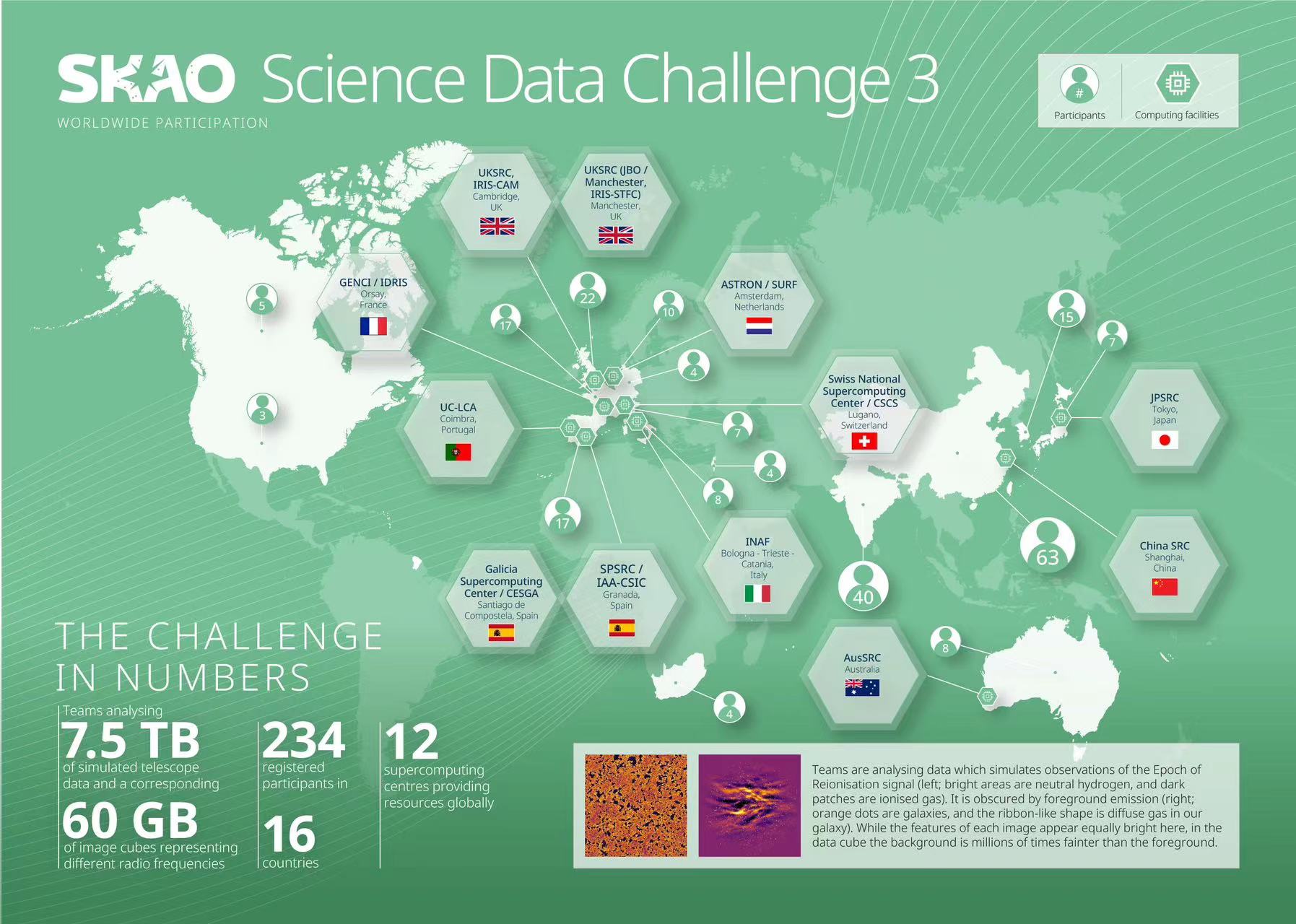 33 teams
SDC3a teams and FG-cleaning approaches
10 top teams:
HIMALAYA (SYSU): reconvolution + transfer function 
DOTSS-21 (ML-GPR; Advanced_ML-GPR; Avoidance): Machine-learning+Gaussian Process Regression (GPR) to model the foregrounds to separate them from the 21-cm signal
ERWA: neural network applied in image; China SRC supported
Shuimu-Tianlai (Tsinghua-NAOC): oriented singular value decomposition (O-SVD)
Wizards of Oz 3D: improving the sky model to improve the quality of the sky-model-subtracted visibilities; 4th-order polynomial fitting; Pawsey Supercomputer supported
Akashganga: 2nd-order polynomial fitting+GPR
REACTOR: PI-AstroDeconv +PCA
SKACH: U-shaped 3D convolutional neural network to remove residual foreground; polynomial fitting in uv space
KUSANAGI: PCA+neural network; Cantabrigians: Bayesian GPR model; Hausos: CNN-based approach; Nottingham-Imperial: point-source model+ FastICA; Pisano Galaxy Moppers: foreground avoidance; Foregrounds-FRIENDS: PCA+neural network; HAMSTER: delay spectrum approach; KORSDC: PSF deconvolution+ICA SROT: GPR …
Challenge: FG contamination
five orders of magnitude brighter; FG removal accuracy of at least 1 in 10,000 required !!!
Raw SDC3a image 
(natural weighting)
Ture EOR
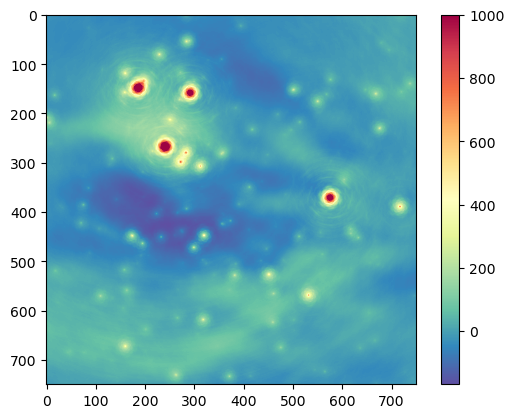 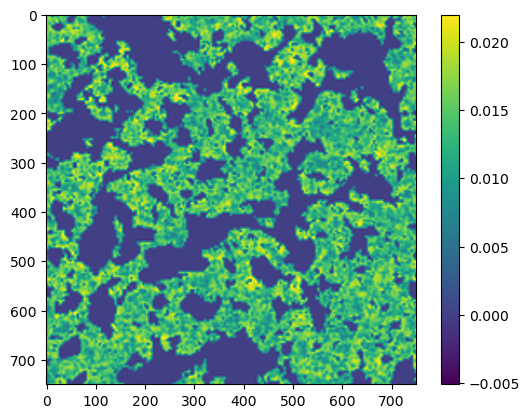 Key Challenge: frequency-dependent PSF
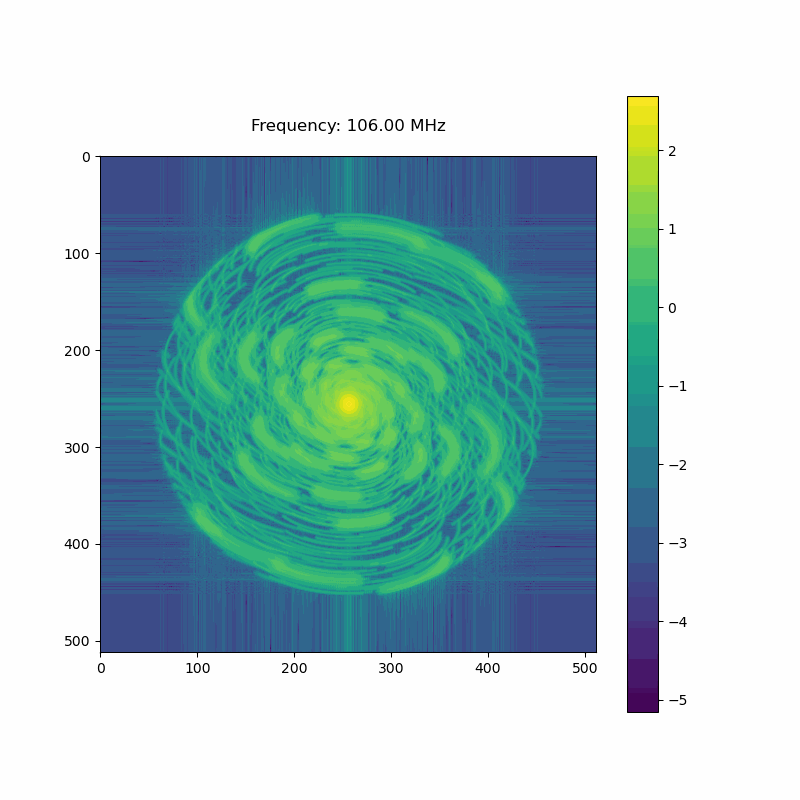 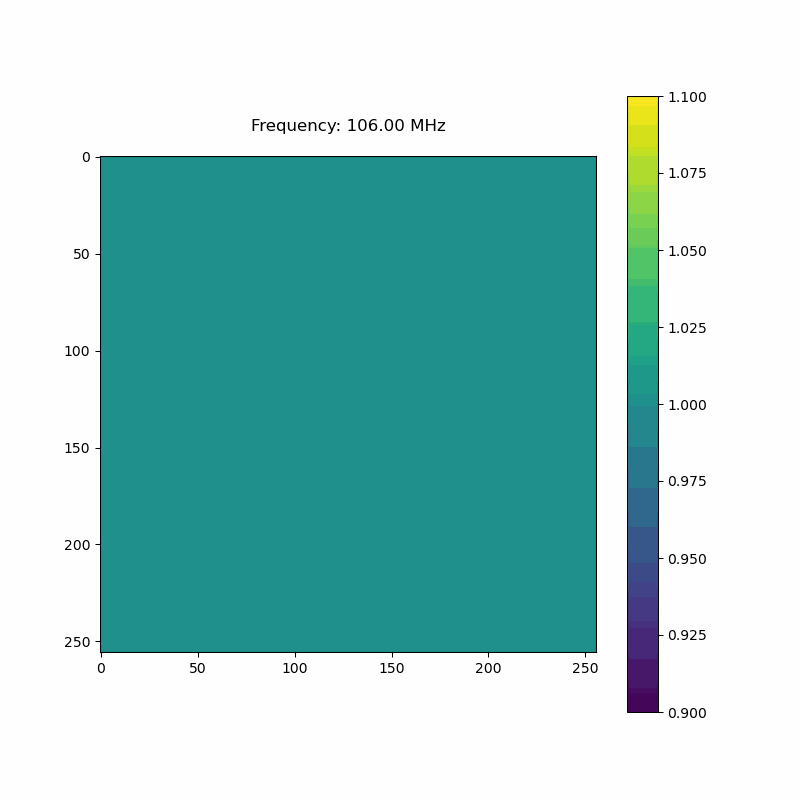 uv coverage
PSF(v)/PSF(106 MHz)
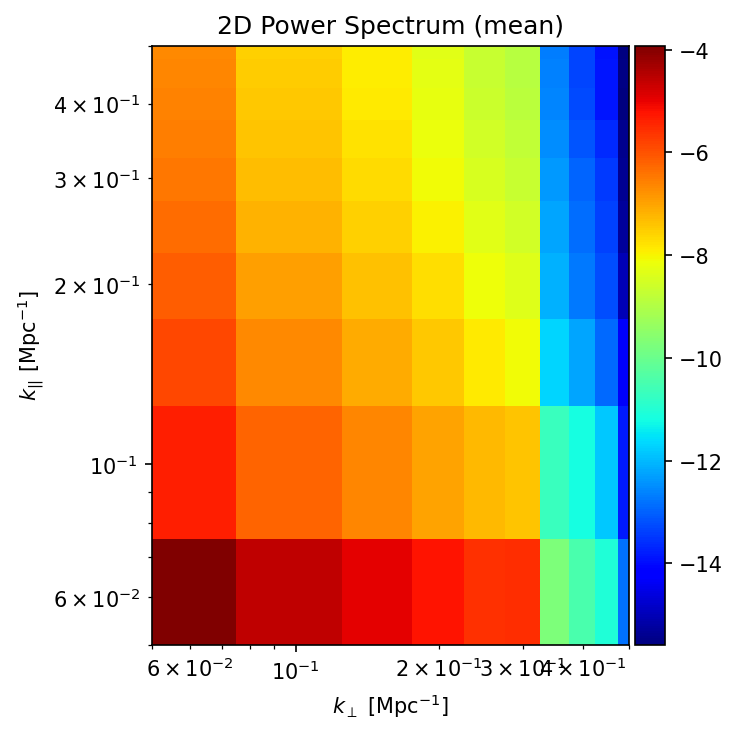 set up a point source on the sky without frequency dependence
following interferometric observation, the spectrum undergoes an oscillation
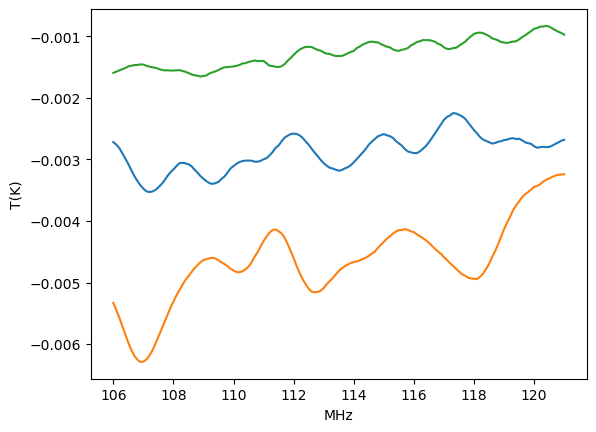 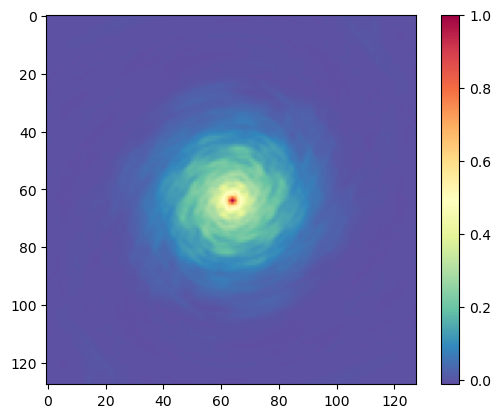 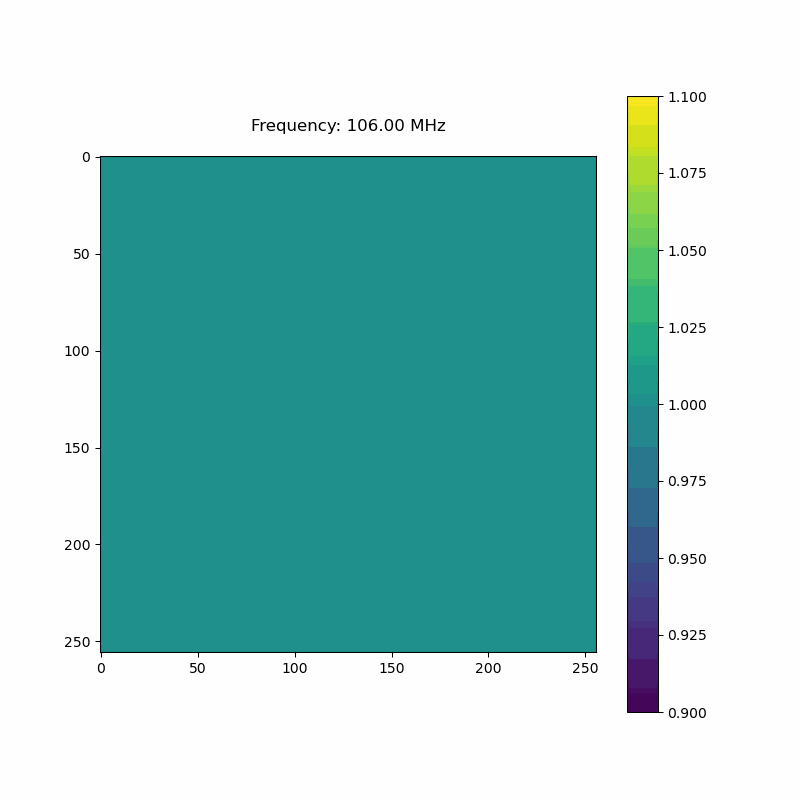 random positions on sky
mode mixing: spatial modes mixed up with frequency modes
Mode-mixing:
PSF varied with frequency, breaking down the smoothness
uv_PSF
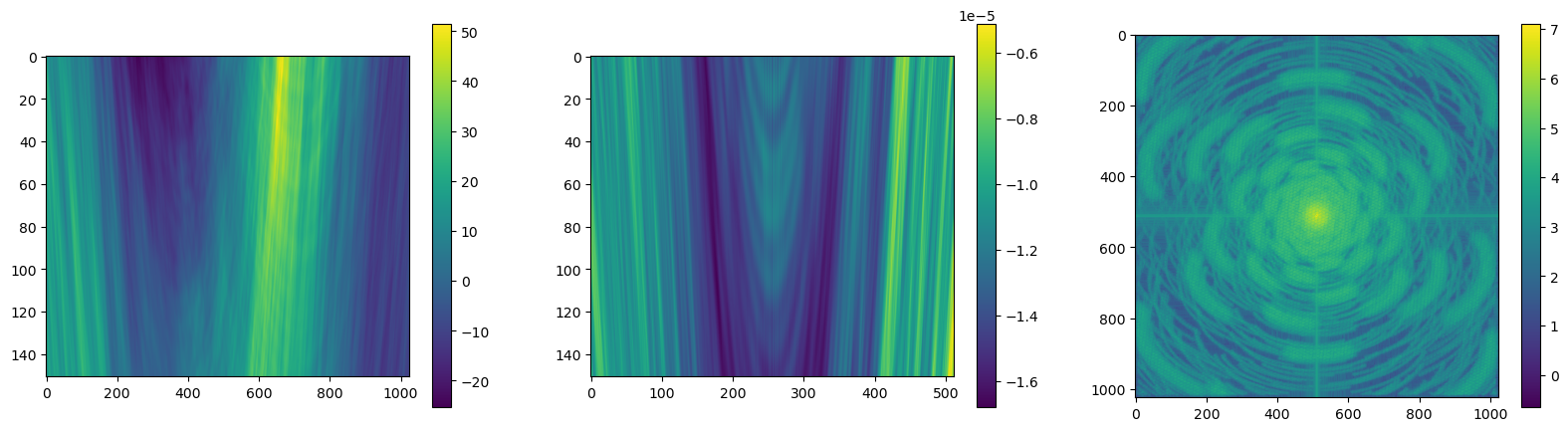 frequency (LoS)
Look along frequency direction…
dirty map
“mode-mixing” breaks the smoothing and prevents foreground removal 
PSF deconvolution  — an ill-posed inverse problem; achieving the desired precision of 1 in 10,000 is not feasible
Solution: other way around?
Challenges:
Counterintuitive approach: 
reconvolution rather than deconvolution
PSF
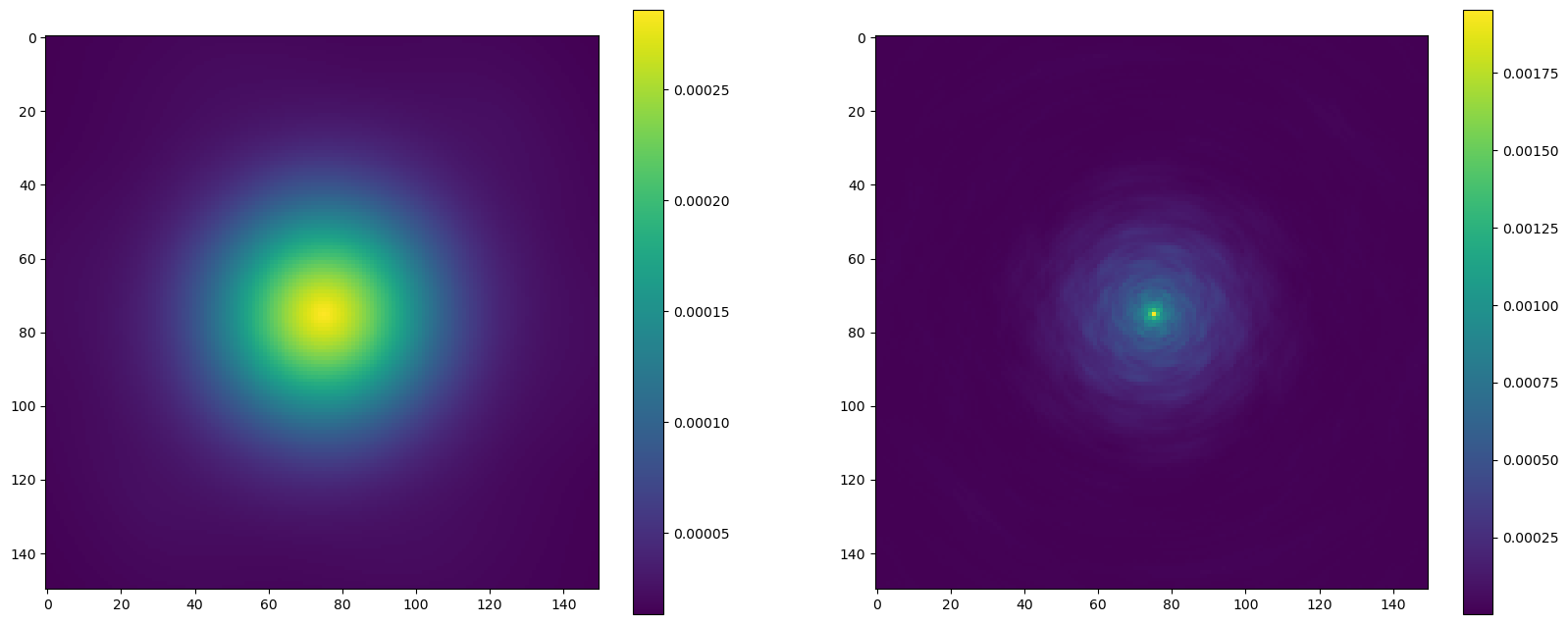 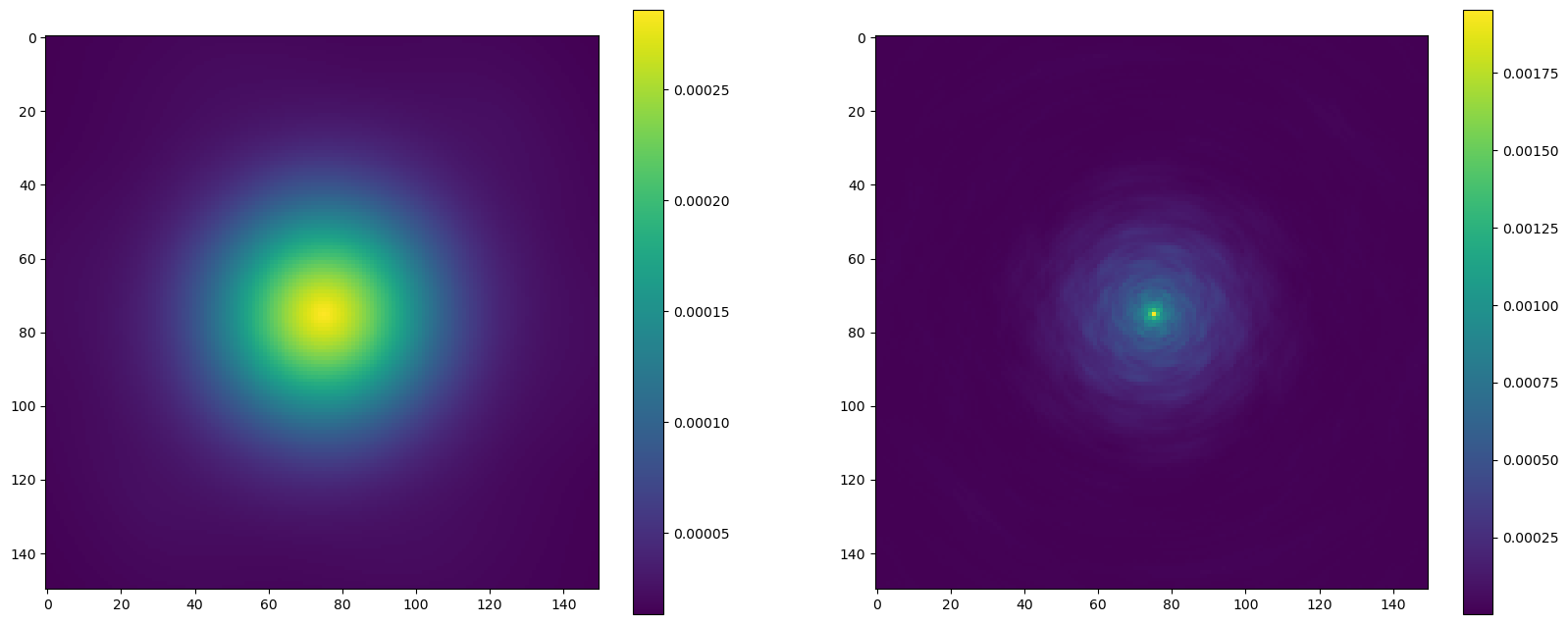 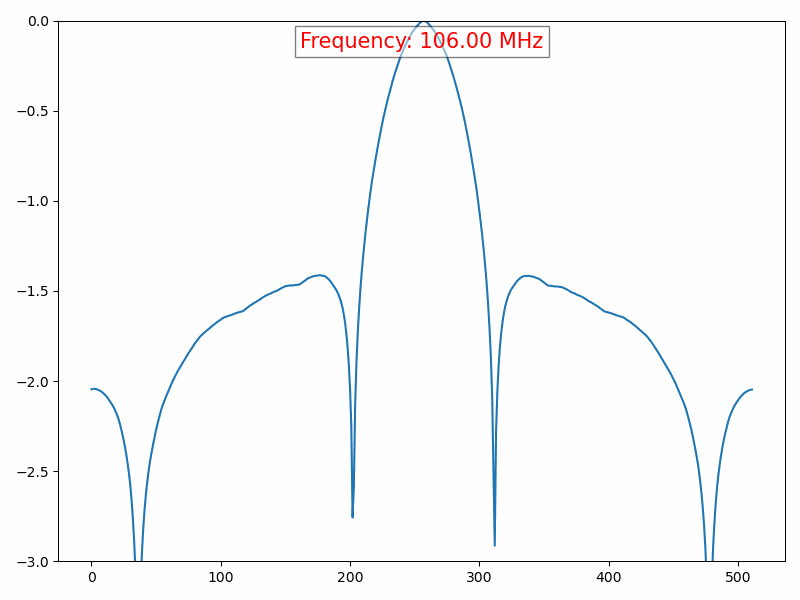 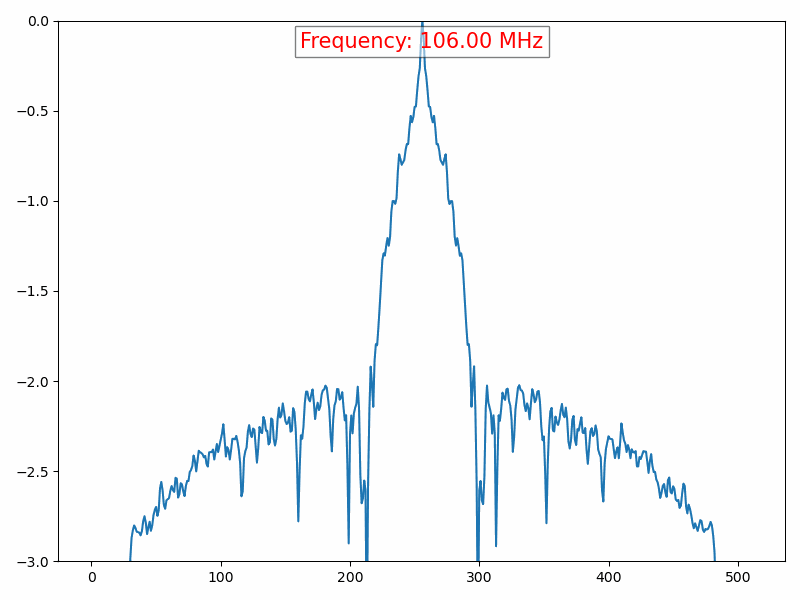 Smoothness recovered by “reconvolution”
eigenvalues
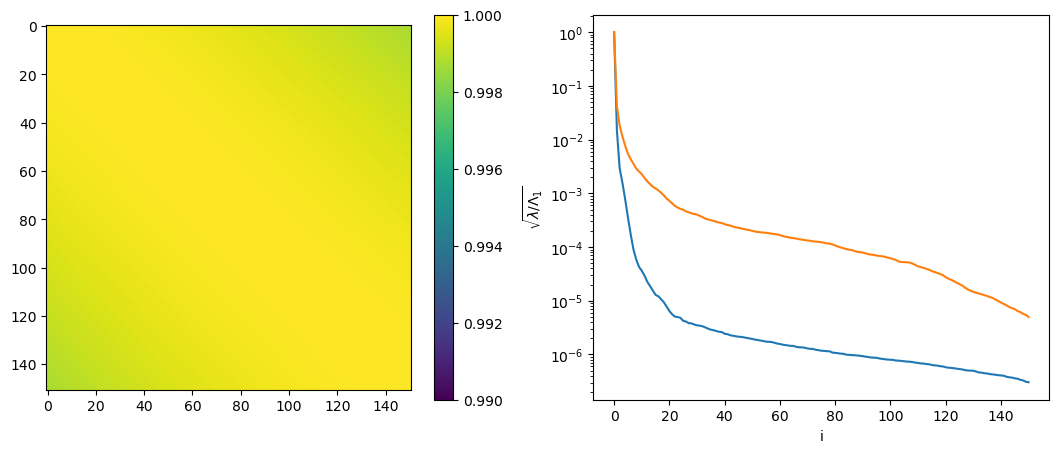 dirty map
HI level
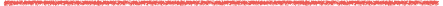 reconvolution
project out the first ~20 modes - remove foreground  perfectly!
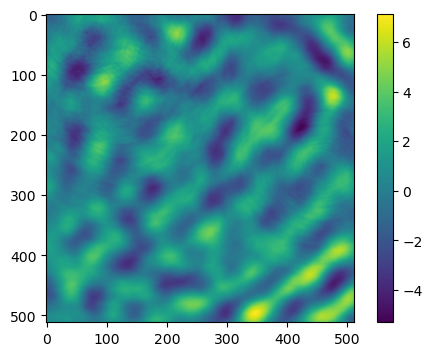 Residuals after PCA projection
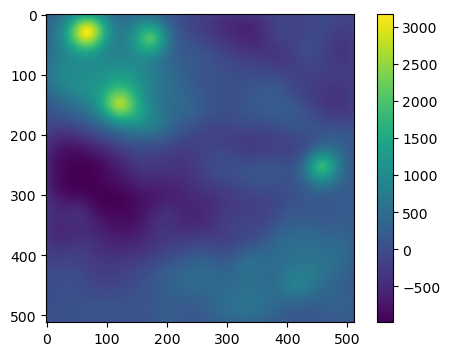 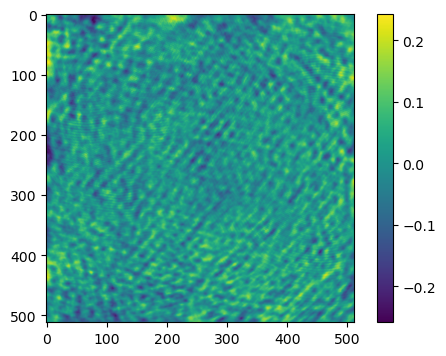 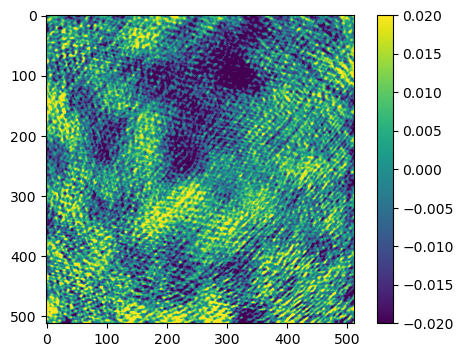 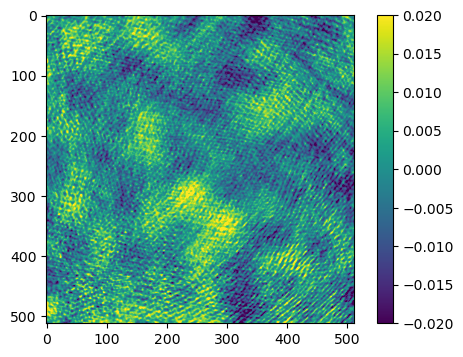 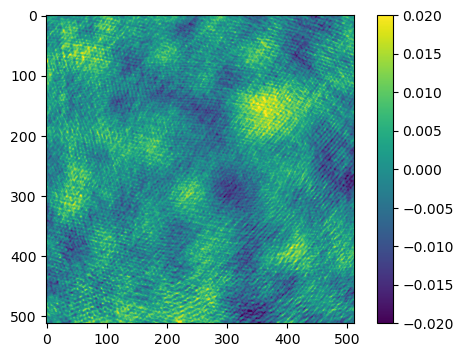 Convergence test:
further modes projected out
yet the residual patterns remained largely unaltered
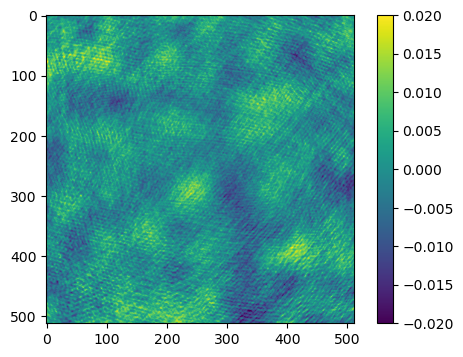 Recon
True
Compared with 21cm image@ 121 MHz
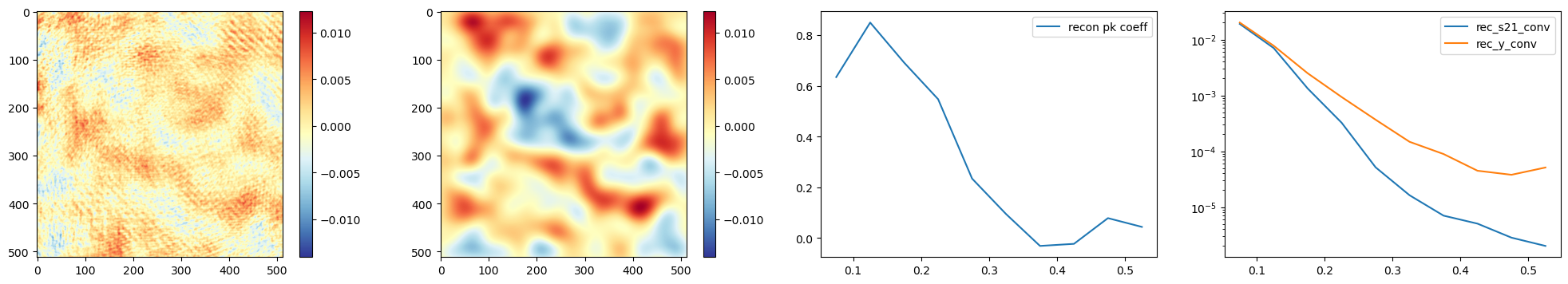 Correlation coefficient of image ~ 0.5–0.6
Direct imaging of EoR at large scales is promising!
Transfer function: corrected for amplitude
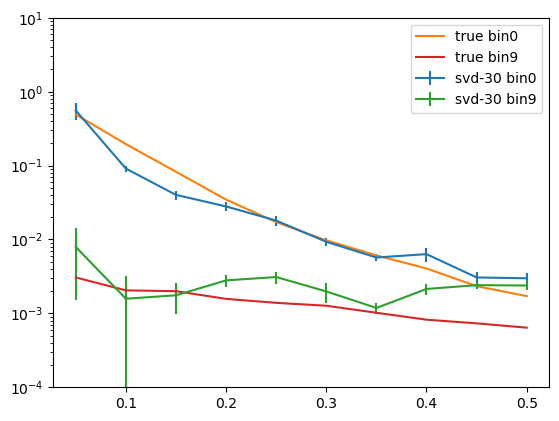 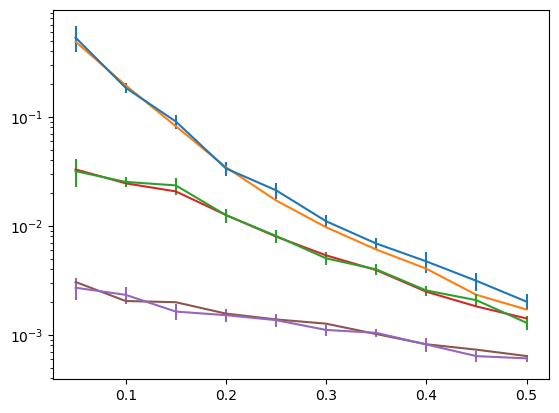 Submitted results—HIMALAYA
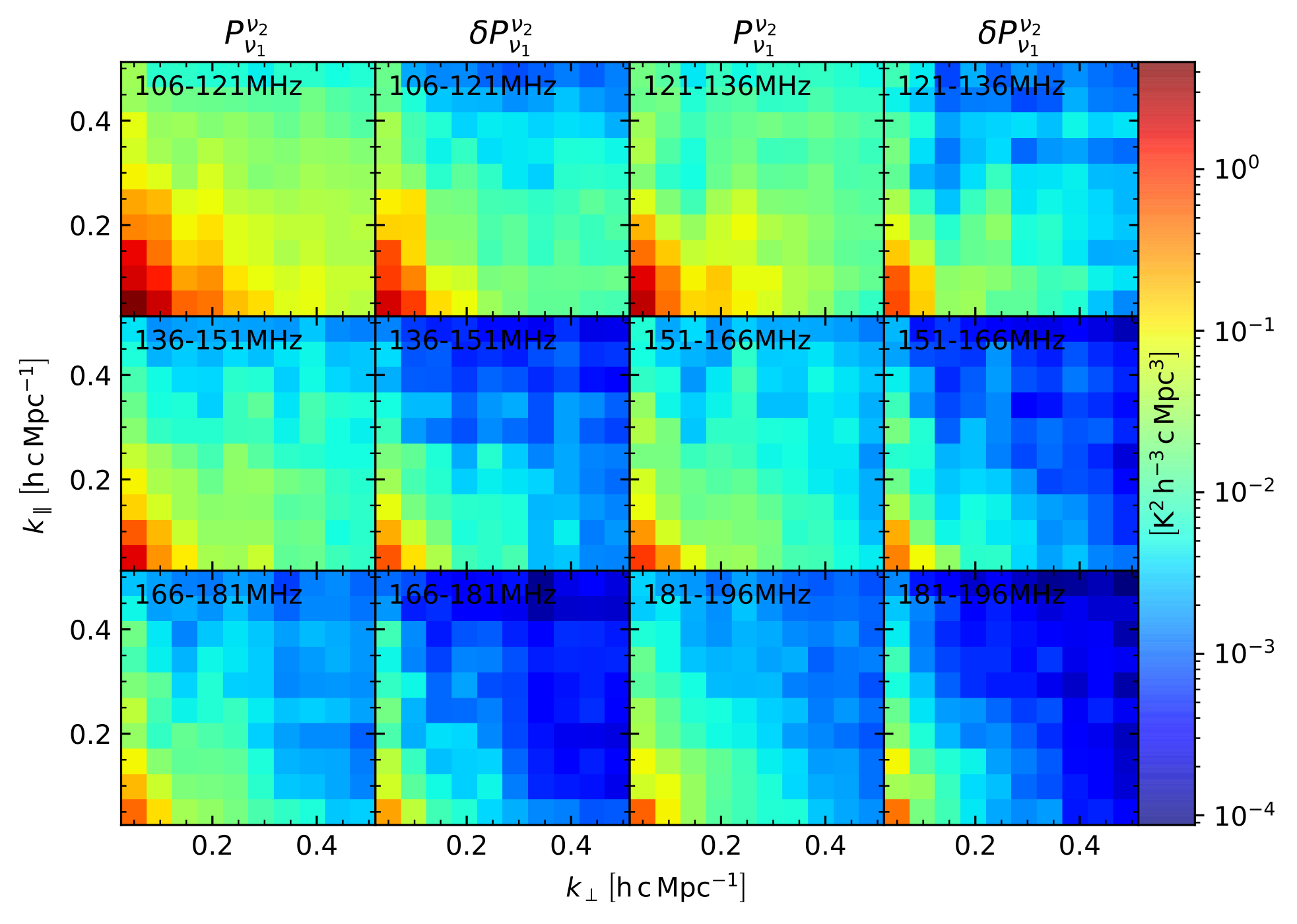 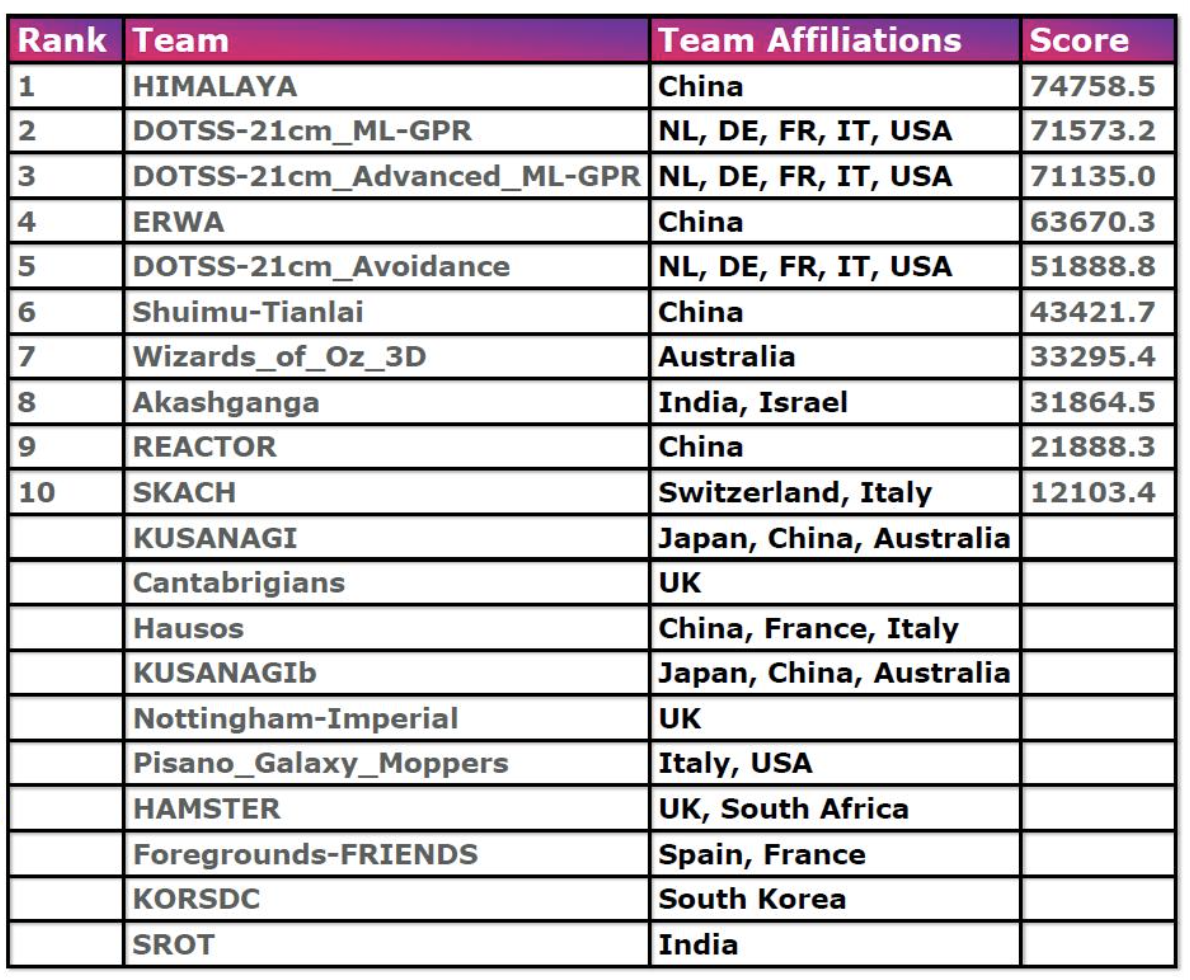 Collaborative paper in preparation …
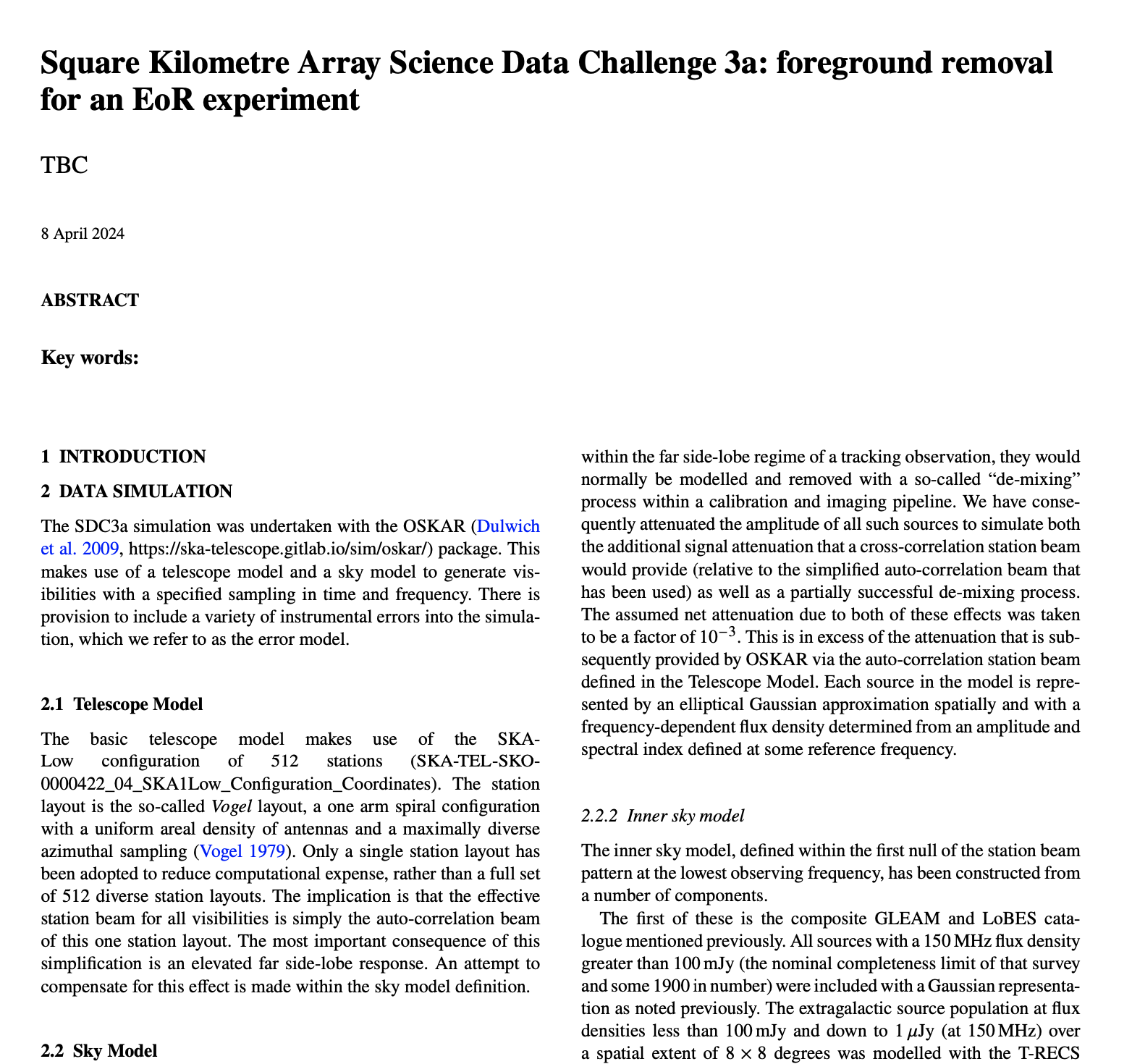 Thanks！